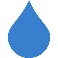 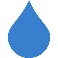 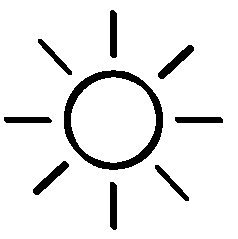 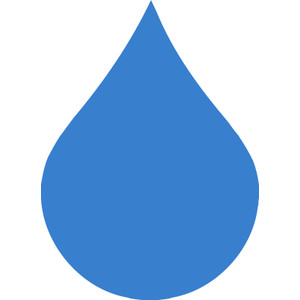 A Água na Escola Portuguesa
A água, o ar, as rochas e o soloExperiências sobre as propriedades da água
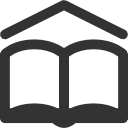 Ciências da Natureza 5º Ano
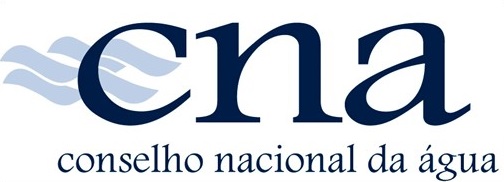 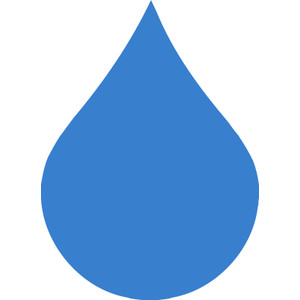 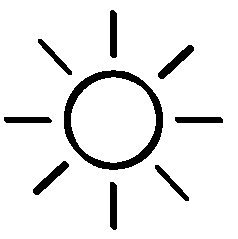 Quais são as propriedades da água?
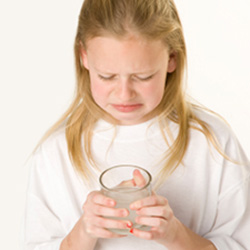 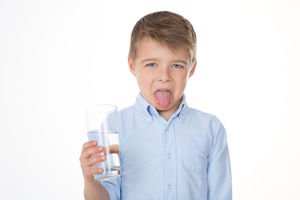 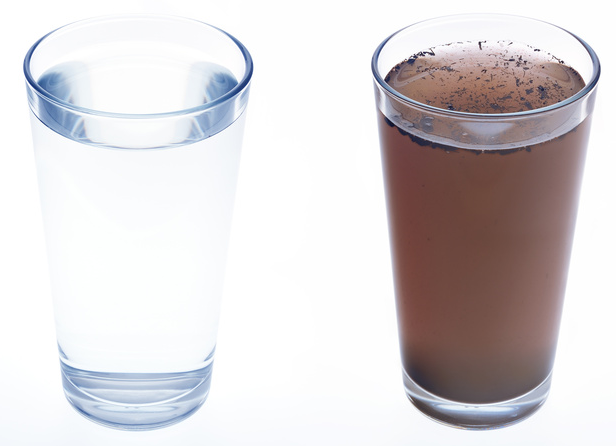 Inodora
Não tem cheiro
Insípida
Não tem sabor
Incolor
Não tem cor
cna
2
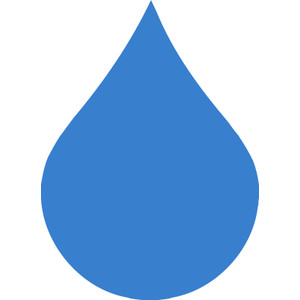 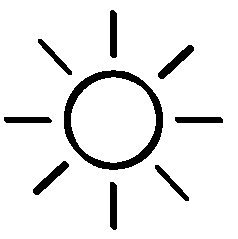 Quais são as propriedades da água?
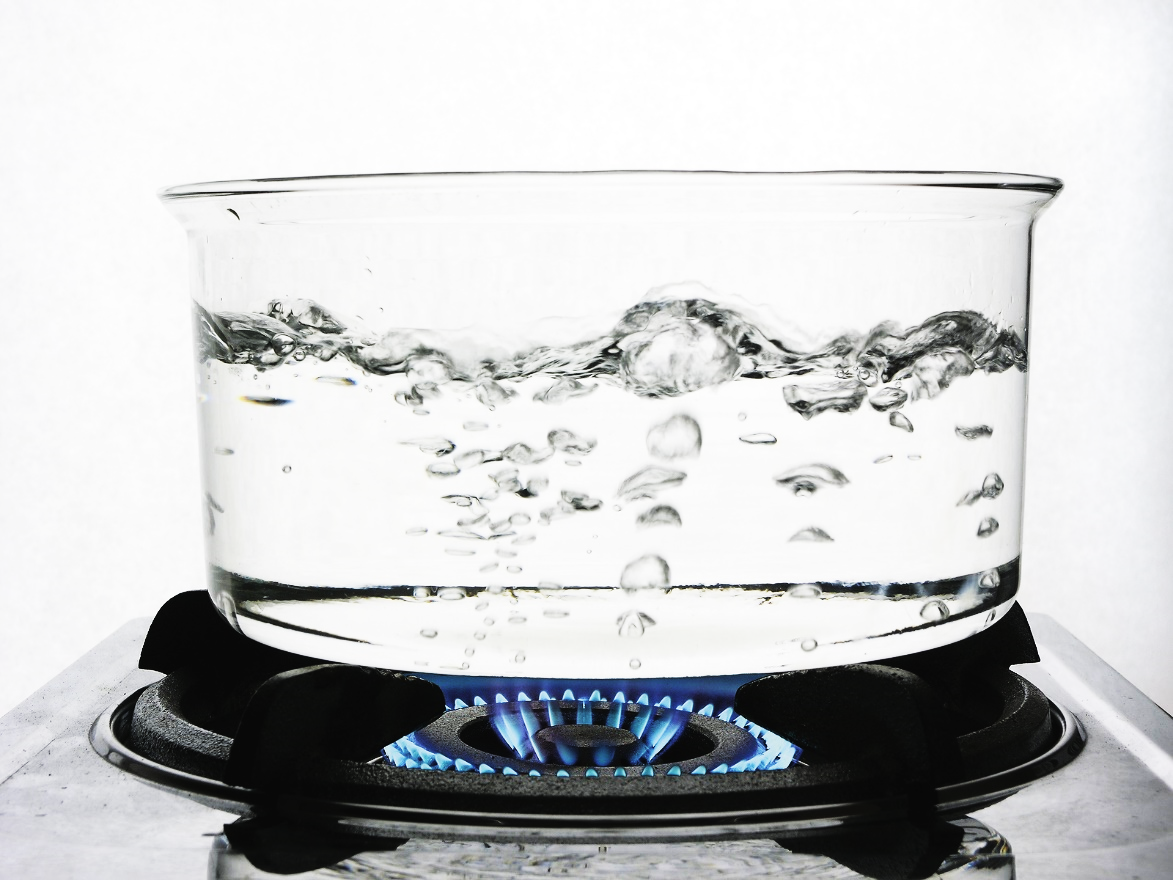 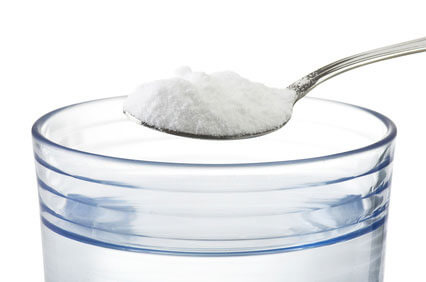 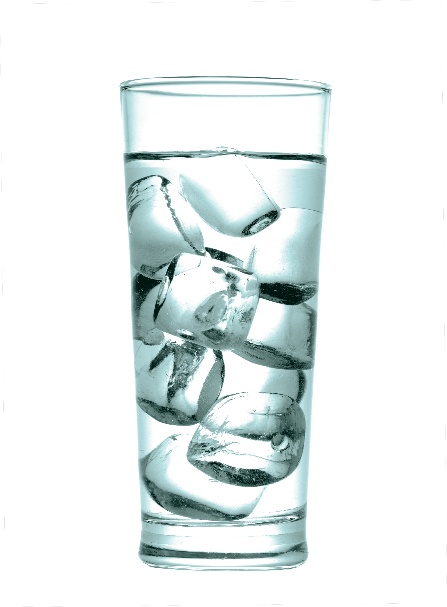 Bom dissolvente Dissolve algumas substâncias (solutos) e forma soluções
Ferve a 100°C   Quando passa do estado líquido para gasoso
Funde a 0°C   Quando passa do estado sólido para líquido
cna
3
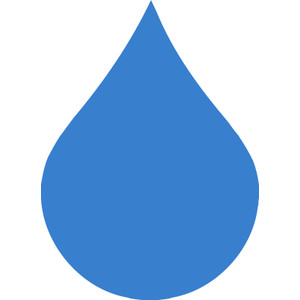 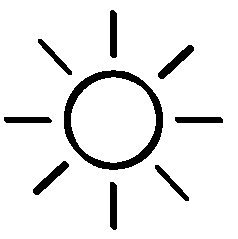 Experiências sobre as propriedades da água
Cor, cheiro e sabor
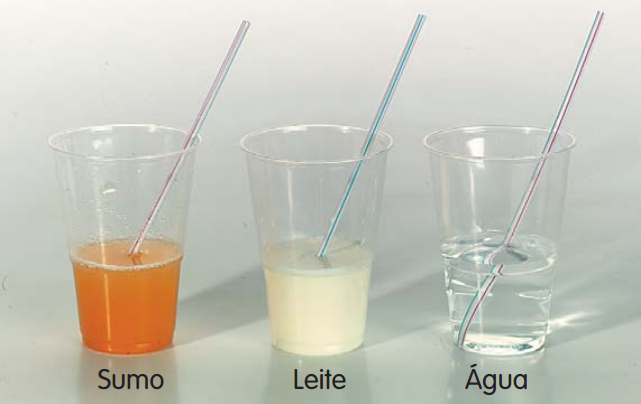 Material:
3 copos
1 pacote de sumo
1 pacote de leite
Água
Groselha ou sumo de limão
Fonte: Recursos Porto Editora
Procedimento:
Encher cada copo com sumo, leite e água; 
Apontar a cor de cada líquido;
Cheirar cada líquido;
Provar cada um dos líquidos;
Juntar três colheres de groselha ou sumo de limão e volta a testar a cor, cheiro e sabor.
Perguntas:
Quais as diferenças entre os diferentes líquidos?
Se adicionarmos outras substâncias à água, as suas propriedades podem mudar?
A água em tua casa tem cor, cheiro ou sabor?
cna
4
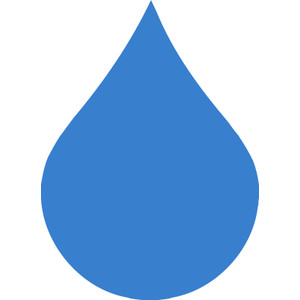 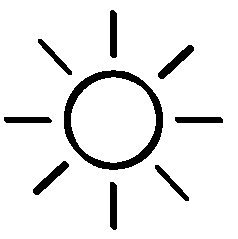 Experiências sobre as propriedades da água
Solidificação 1
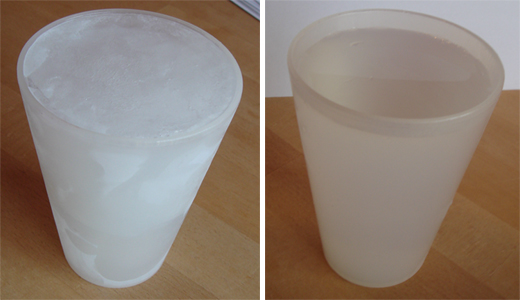 Material:
Garrafa de plástico;
Água;
Marcador;
Congelador.
Procedimento:
Encher a garrafa com água sem preencher totalmente;
Marcar o nível da água com um marcador; 
Colocar a garrafa com água destapada e bem direita no congelador até a água congelar;
Observar o nível do gelo e comparar com a inicial linha da água.
Fonte: Pavilhão do Conhecimento
cna
5
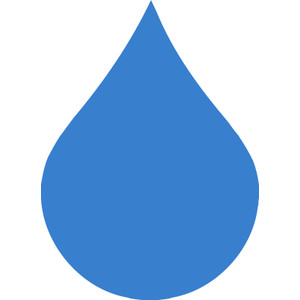 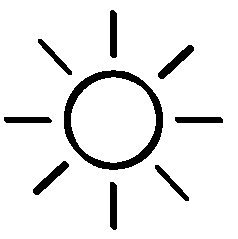 Experiências sobre as propriedades da água
Solidificação 2
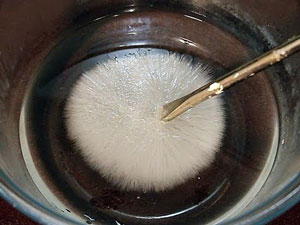 Material:
Água;
Acetato de sódio (cerca de 70 a 80 g por cada 100 ml de água);
Recipiente para aquecimento (por exemplo, panela);
Fonte de aquecimento (por exemplo, fogão);
Frigorífico (opcional).
Procedimento:
Dissolver algumas colheres de acetado de sódio em água bem quente até estar completamente dissolvido;
Arrefecer até à temperatura ambiente, podendo colocar no frigorífico para ser mais rápido; 
Para provocar a solidificação introduzir um pouco de acetato de sódio sólido  ou então provocar um movimento brusco no líquido.
Fonte: Explicatorium
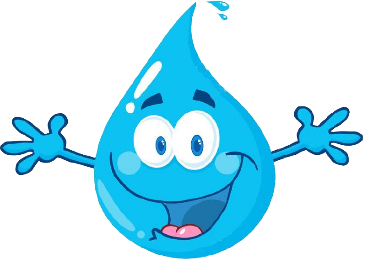 Clica em mim e vê um vídeo desta experiência!
cna
6
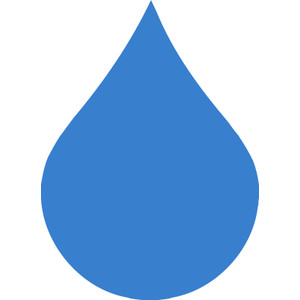 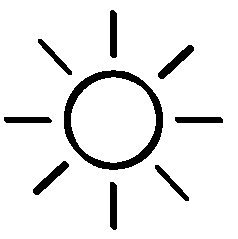 Experiências sobre as propriedades da água
Fusão
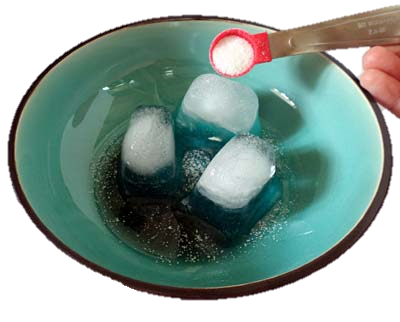 Material:
Cubos de gelo
Cronómetro
Sal ou açúcar
Fonte de calor (água quente ou a ferver, vela, isqueiro ou utilizar o calor da mão)
Isolante (plástico, papel, tecido, algodão, espuma de poliestireno, papel ou feltro)
Procedimento:
Deixar um cubo de gelo como controlo, colocar sal ou açúcar em cima de outro cubo e utilizar uma fonte de calor para derreter o terceiro; 
Medir o tempo de derretimento do gelo nas diferentes situações;
Adicionalmente, envolver cubos de gelo com elementos isolantes para testar a sua capacidade de isolamento;
Comparar tempos de derretimento e concluir sobre o melhor método para acelerar ou retardar a fusão do gelo.
cna
7
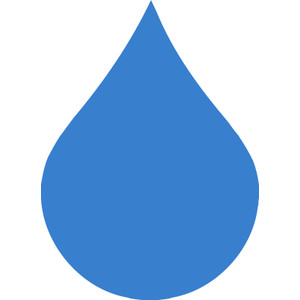 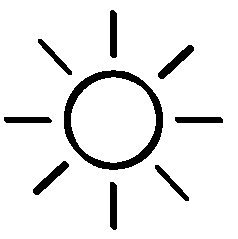 Experiências sobre as propriedades da água
Precipitação
Material:
Água quente e gelo;
Travessa de alumínio;
Recipiente de vidro transparente;
Copo de vidro/gobelé;
Lanterna
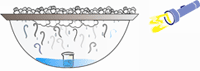 Fonte: Lneg
Procedimento:
Colocar água quente e o copo de vidro, com a boca virada para cima, no interior do recipiente de vidro transparente e tapá-lo com a travessa de alumínio, de forma a criar um sistema fechado;
Colocar gelo em cima da travessa de alumínio;
Fechar as janelas, apagar as luzes e incidir a luz de uma lanterna no recipiente de vidro para observar a nuvem que se forma e a condensação na travessa; 
Observar que o copo de vidro funciona como um medidor da precipitação.
cna
8
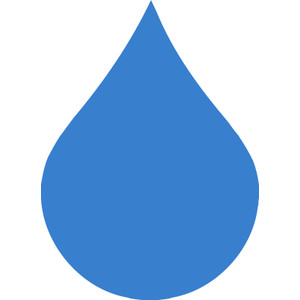 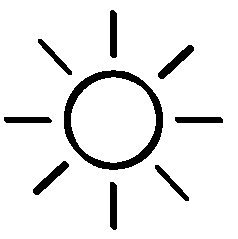 Experiências sobre as propriedades da água
Dissolução 1
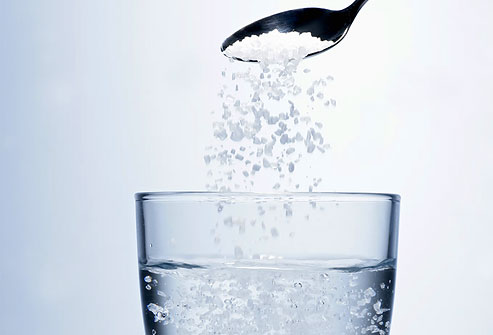 Material:
Água;
Copos de vidro/plástico;
Sal;
Açúcar;
Óleo;

Vinagre;
Tinta;
Terra;
Arroz.
Procedimento:
Juntar uma colher de cada material em cada copo com água e misturar;
Observar e apontar os resultados;
Para testar a recuperação do sal e do açúcar, deixar evaporar a água durante alguns dias.
cna
9
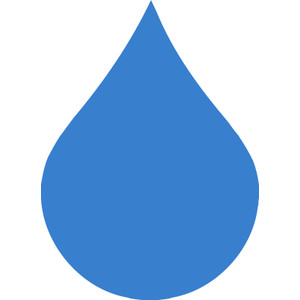 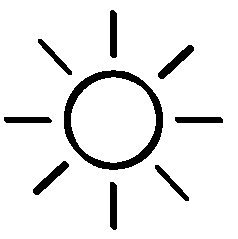 Experiências sobre as propriedades da água
Dissolução 2
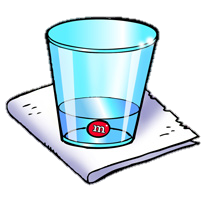 Material:
Água quente, fria e à temperatura ambiente;
3 Copos de vidro/plástico;
M&Ms.
Procedimento:
Colocar água quente, água fria e água à temperatura ambiente em cada copo;
Colocar um M&M em cada copo;
Observar e apontar os resultados.
cna
10